Vuosi 1918
Tapahtumia Savossa
Tsaarin vallan kukistuminen 1917
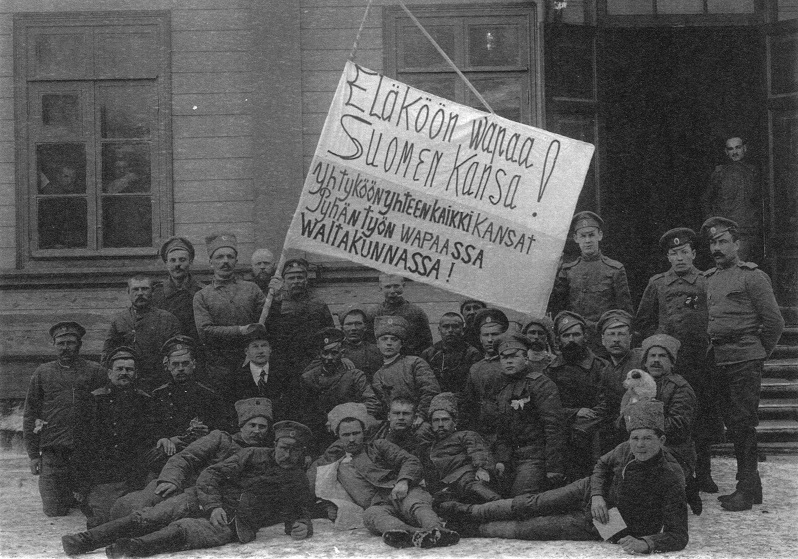 Vastakkainasettelun aika
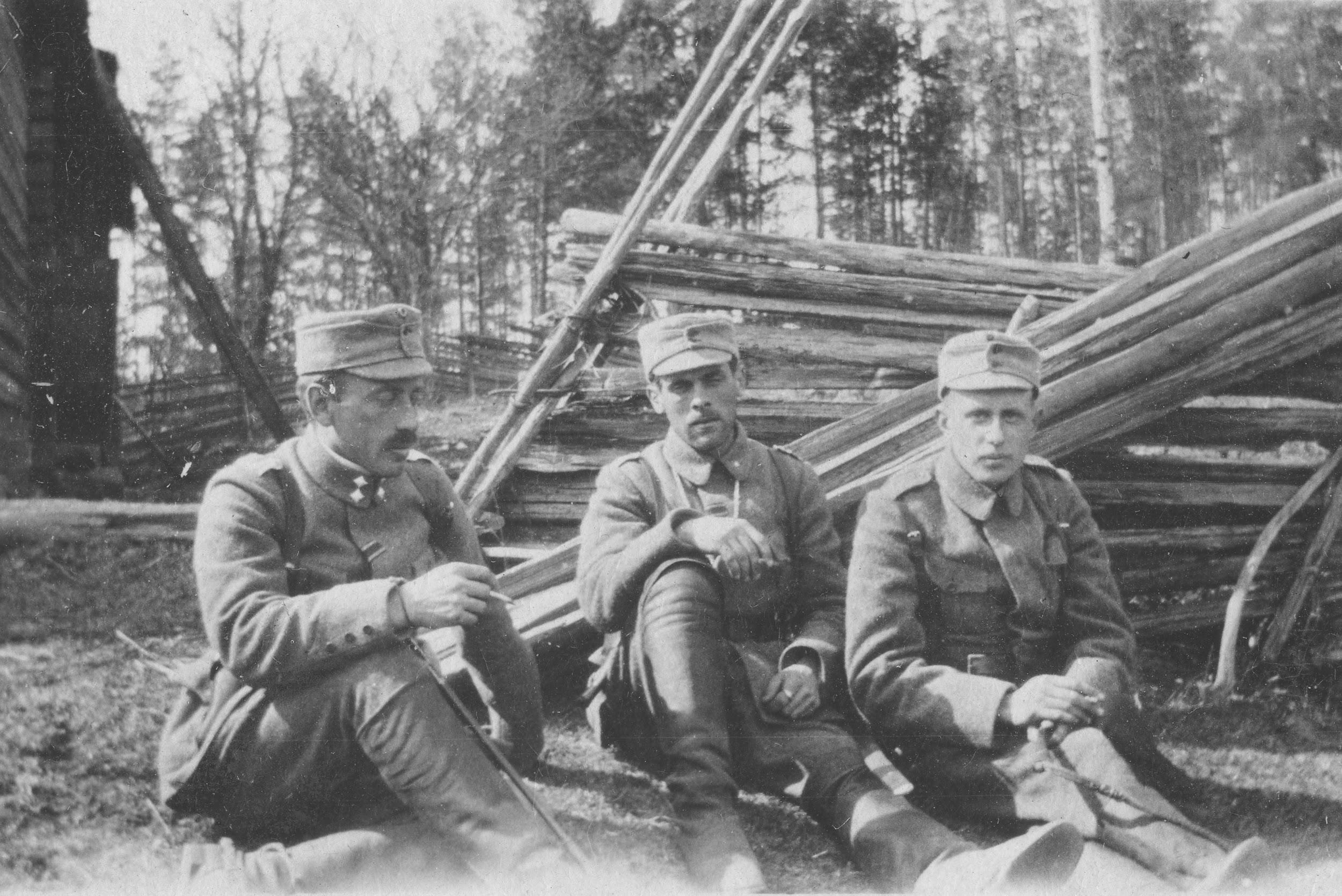 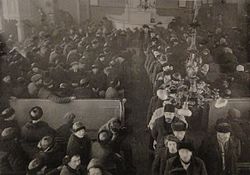 Jääkärien paluu ja Saksan apu
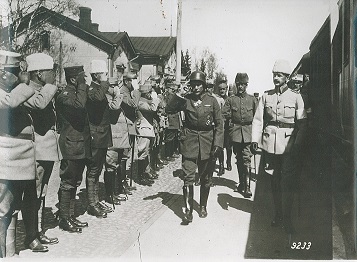 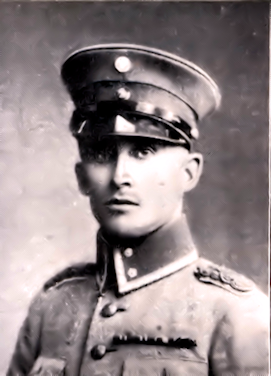 Mannerheim ja Kekkonen
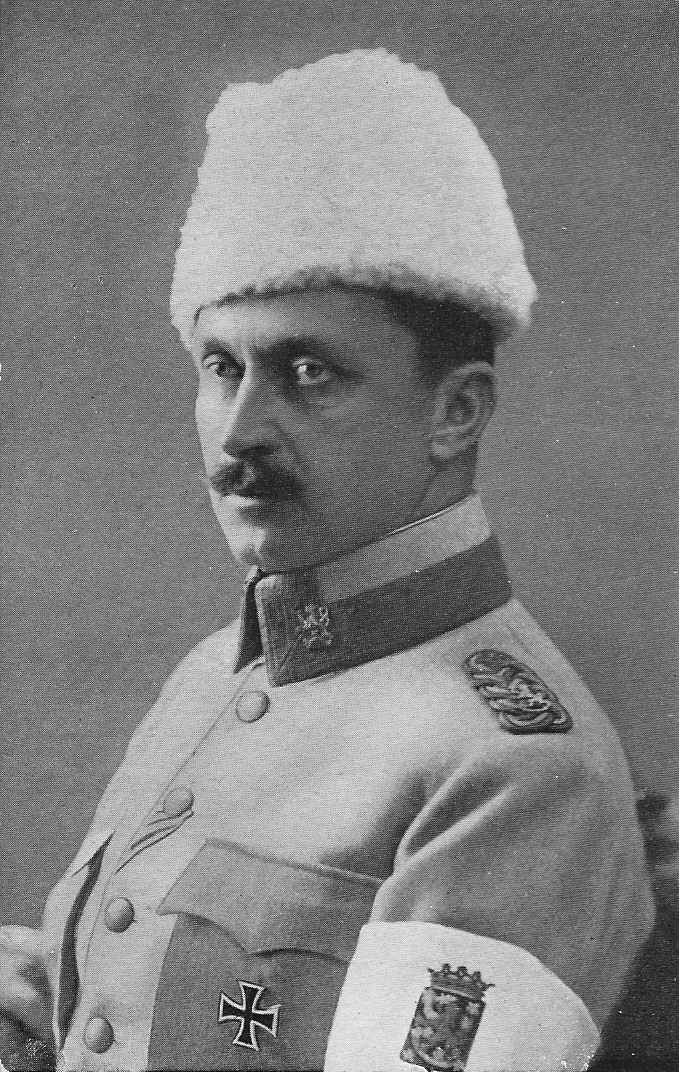 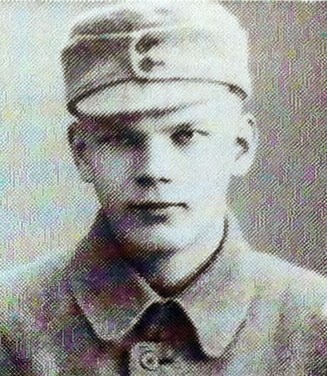 Amatöörien sotaa ja rautatiesotaa
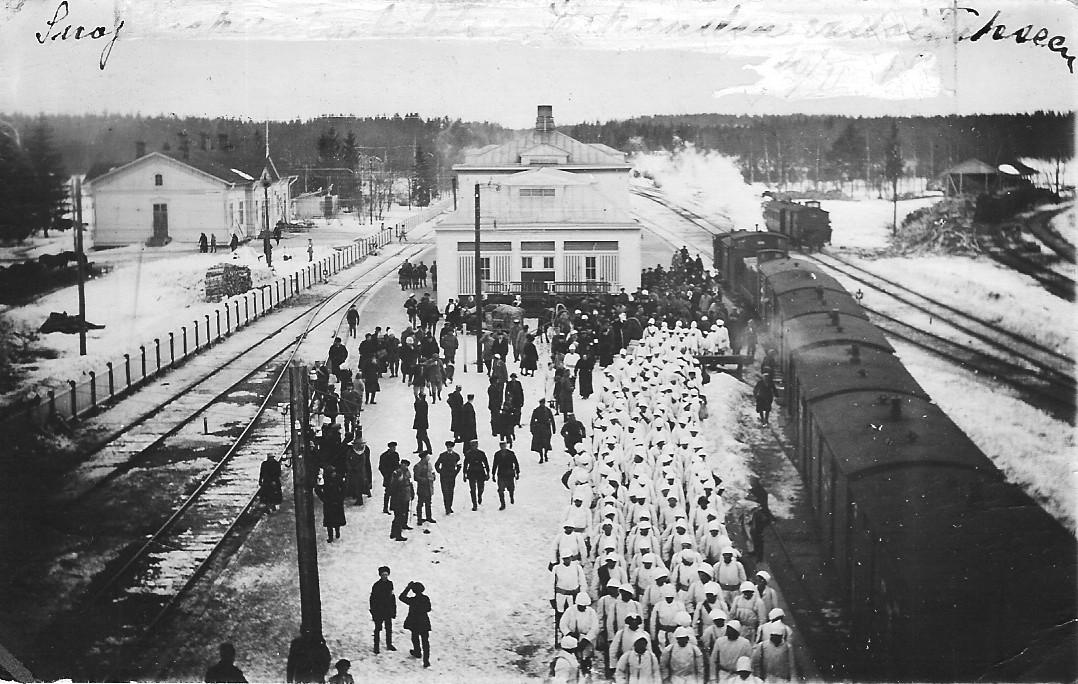 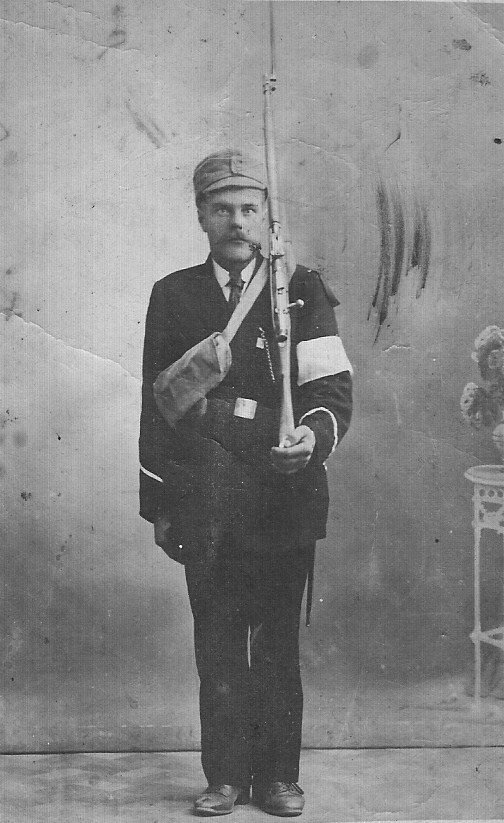 Kuularuiskut ja Lentävät Osastot
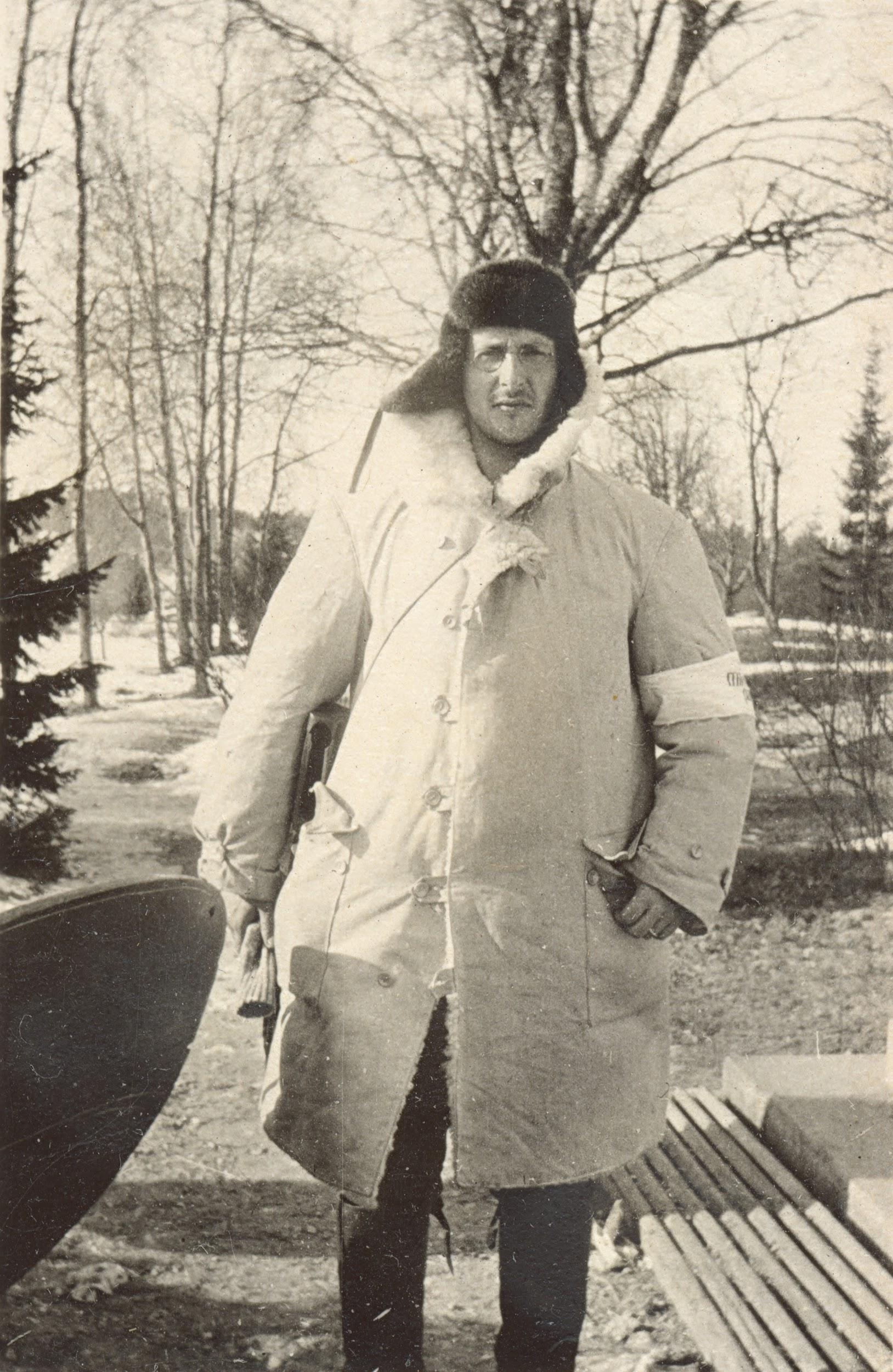 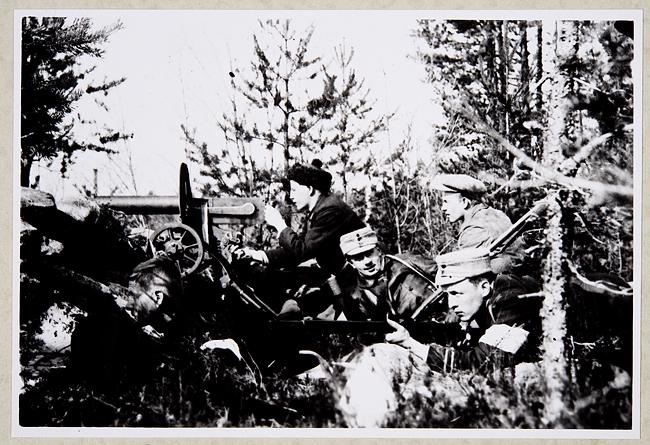 Terroria ja sankarivainajia
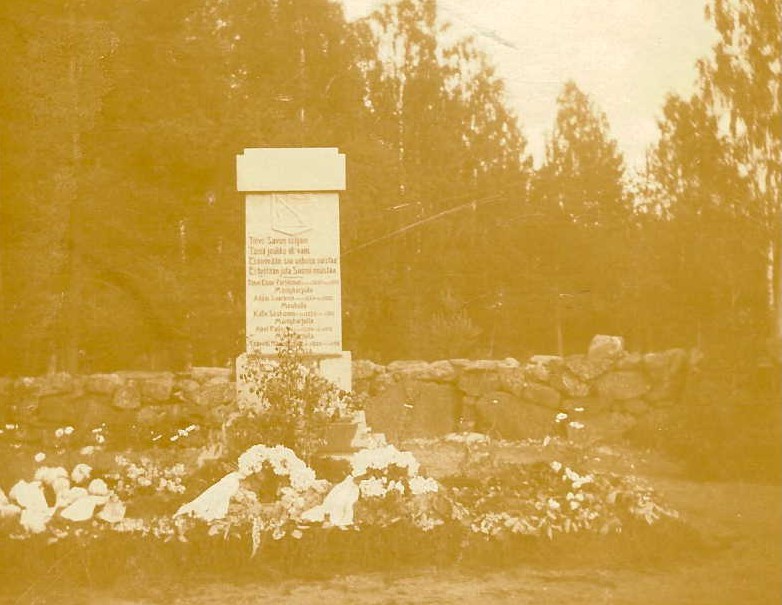 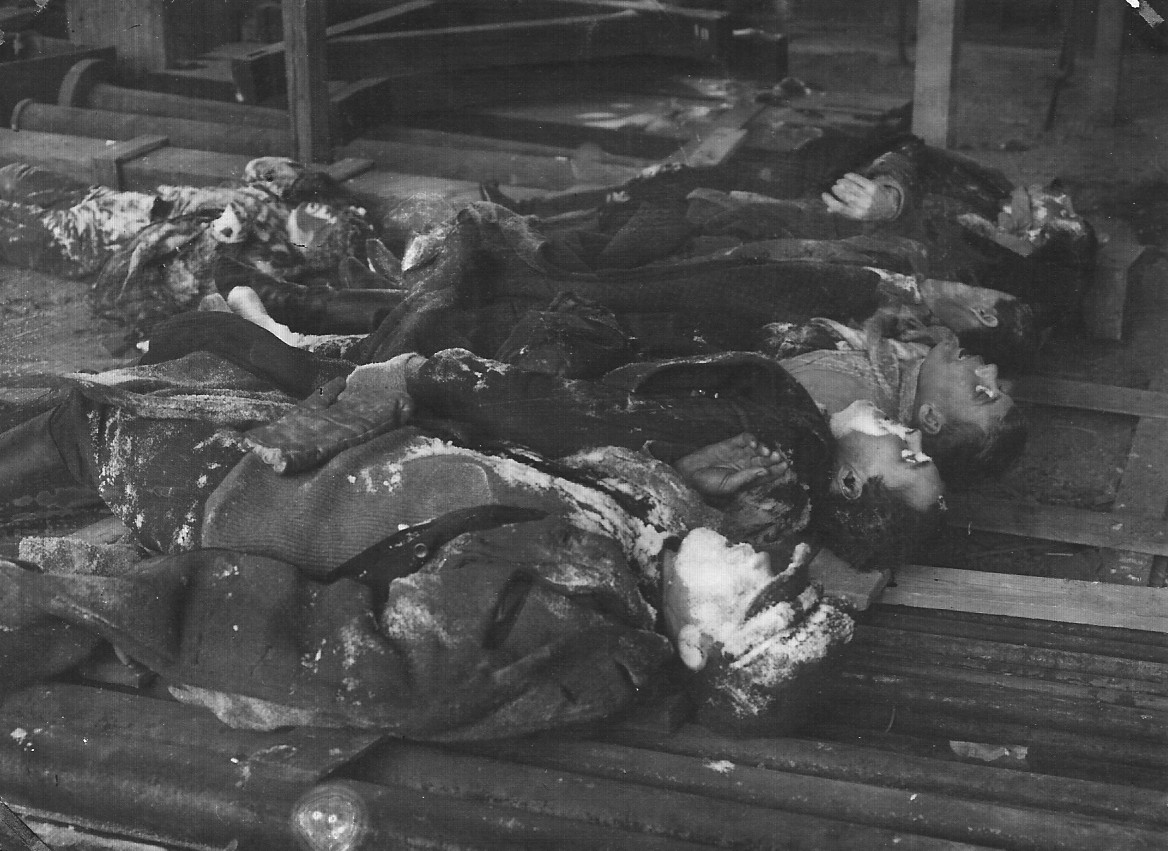 Erikoisjoukkoja; Lentäviä Osastoja ja tsaarin armeijan lättiläisiä palkkasotureita
Lapsisotilaita; nuorin kaatunut 15-vuotias, Kekkonen 17-vuotias
Entäs jos...?
Voitto valkoisille, mutta millä hinnalla…?
Sodan perintö ja muistamisen kulttuuri
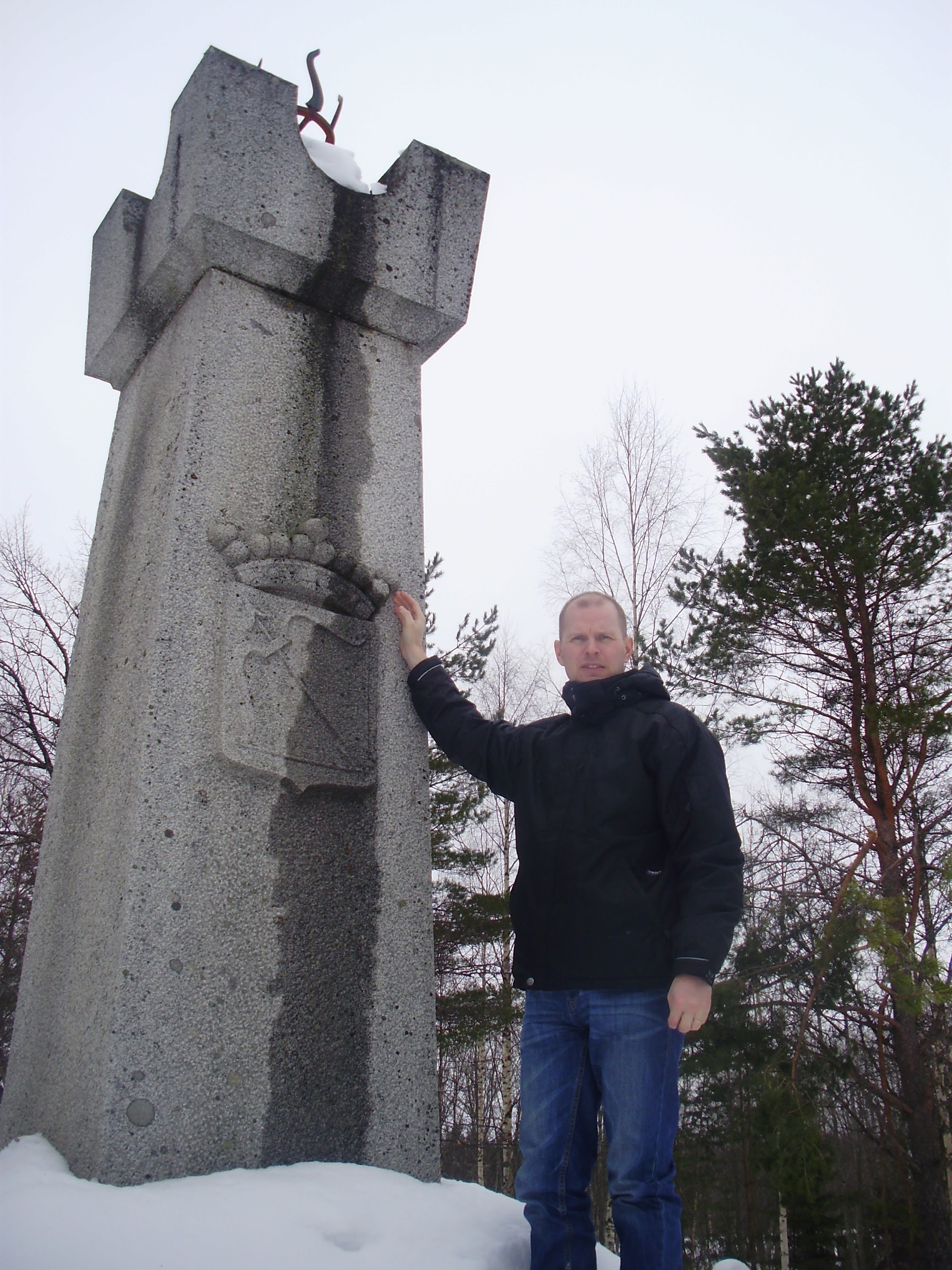 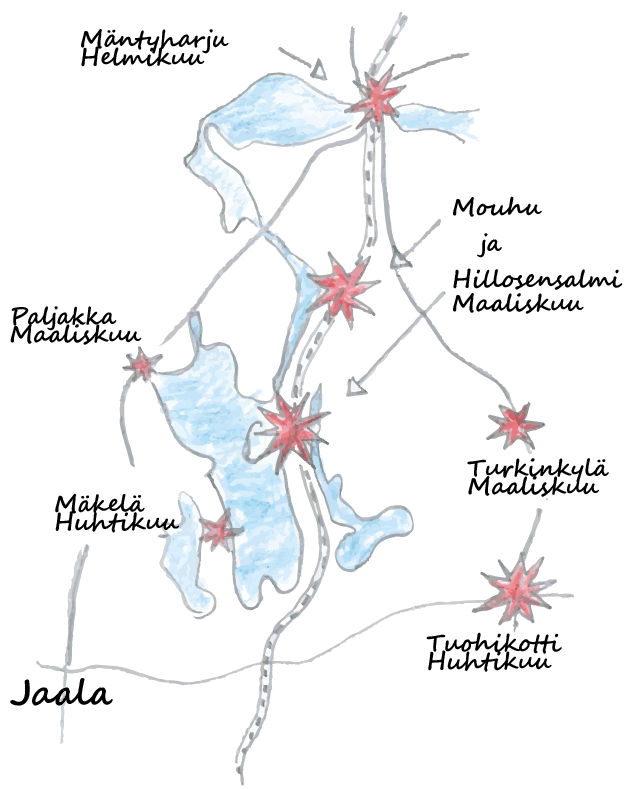